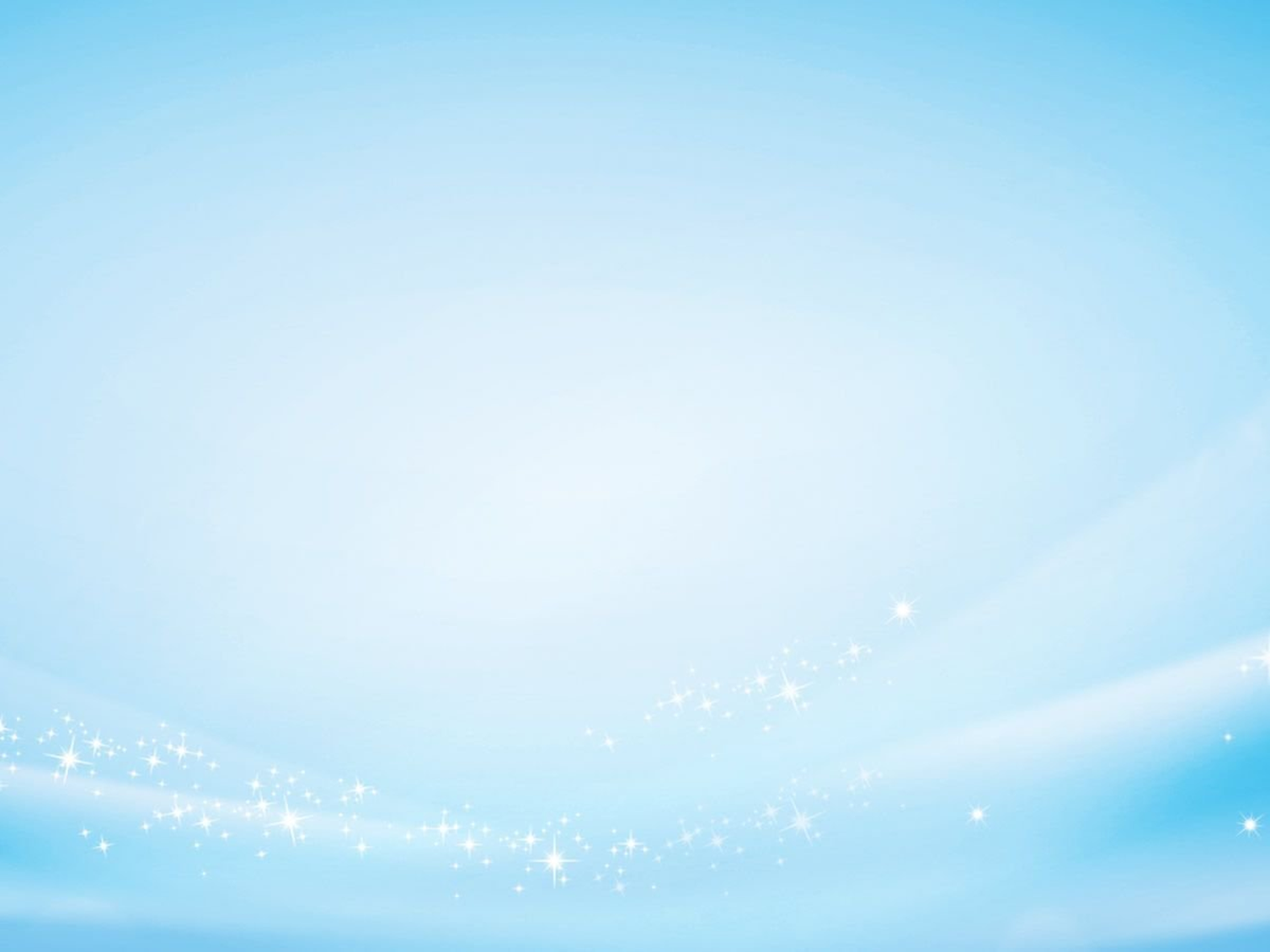 Муниципальное автономное дошкольное образовательное учреждение
№ 39 г. Томск



Авторская интерактивная презентация



Лексическая тема «Зима»




Учитель – логопед: Петрова Ольга Николаевна
ЗИМА
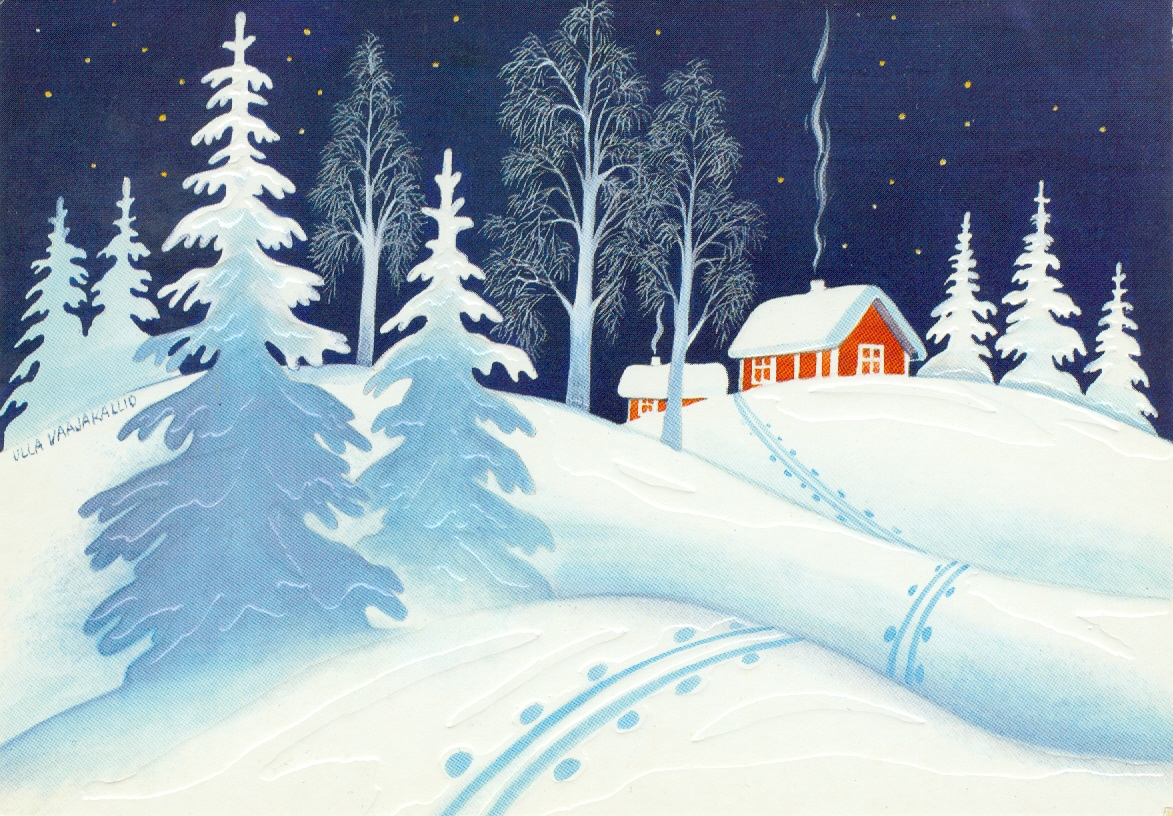 Снег пушистый стелется,
Улица бела.
И метет метелица.
К нам пришла……
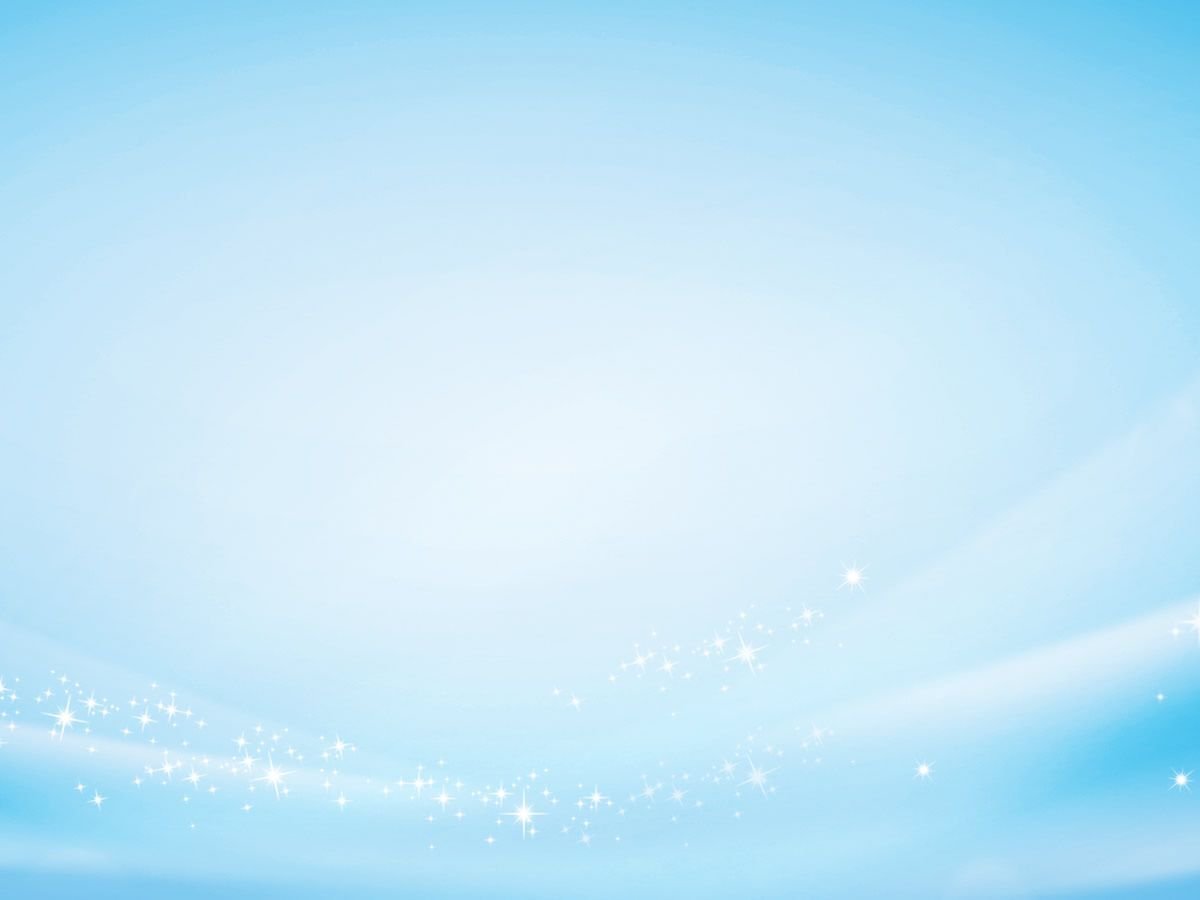 Приметы зимы
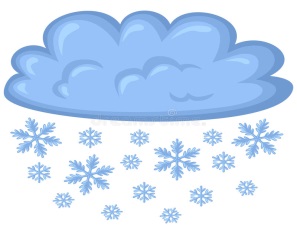 Падает …
Дует холодный…
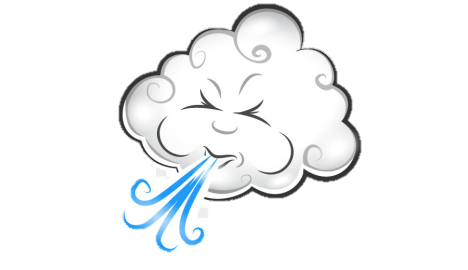 Земля, дома и деревья покрыты…
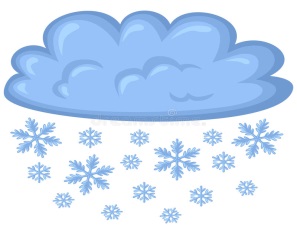 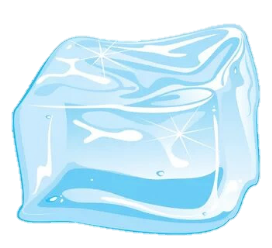 Реки, озера замерзли и покрыты…
Люди одеты в зимнюю …
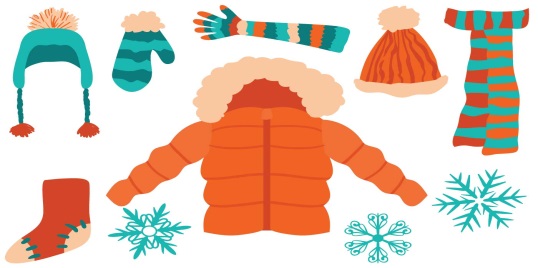 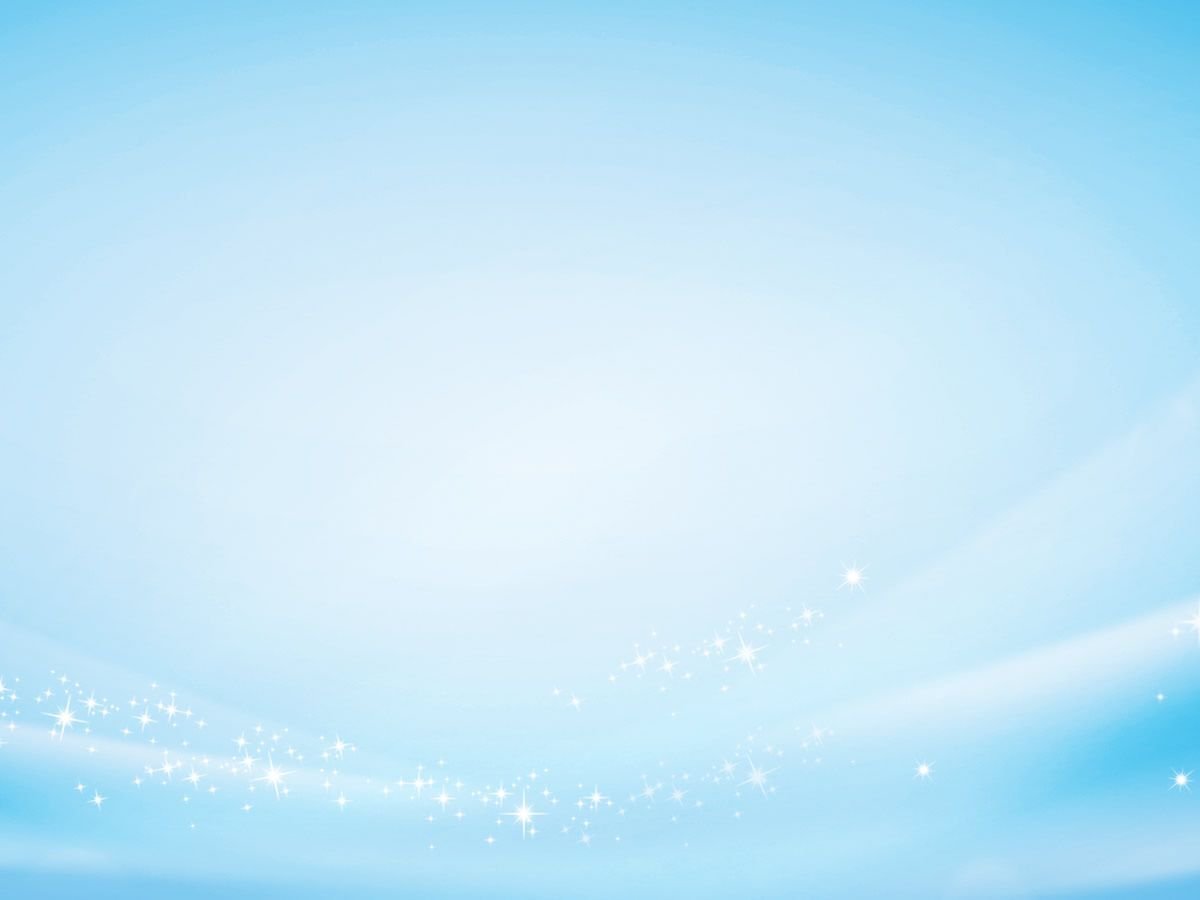 Один-много
(снежинка, снежок)
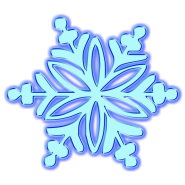 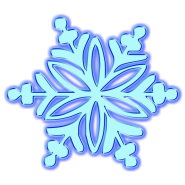 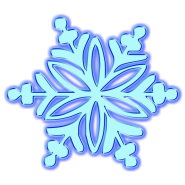 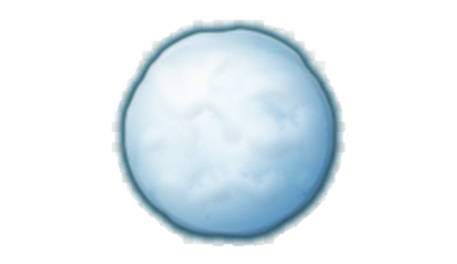 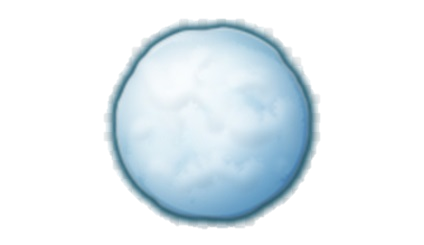 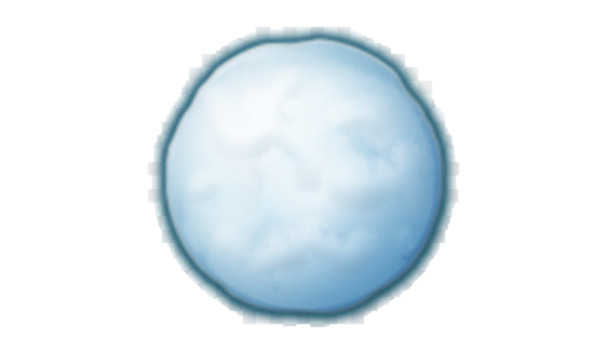 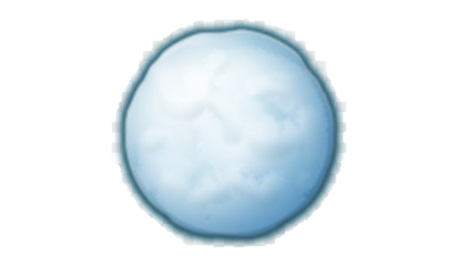 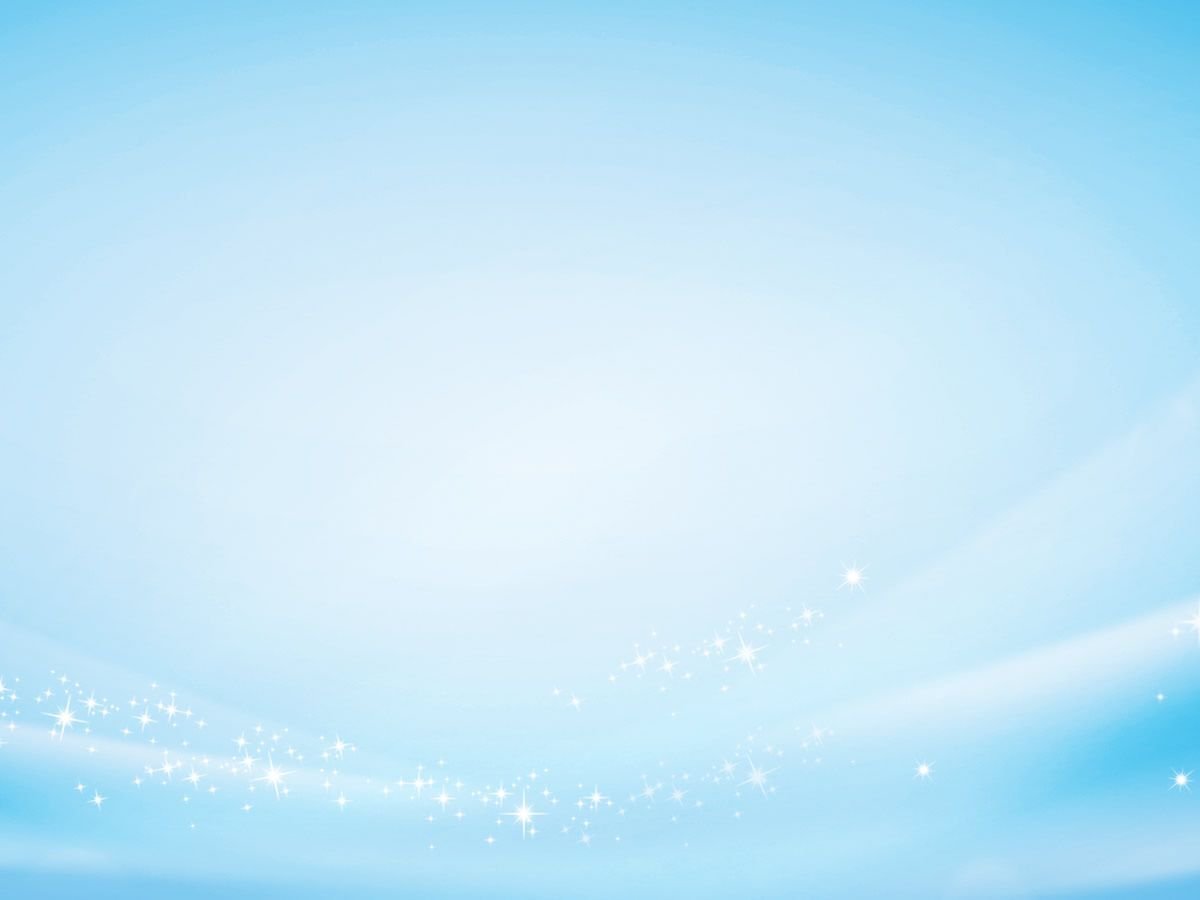 Один-много
(сугроб, метель)
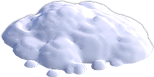 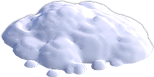 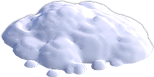 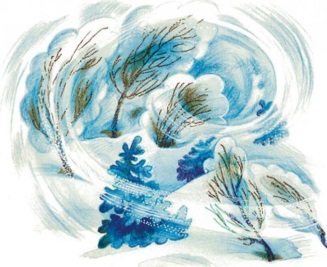 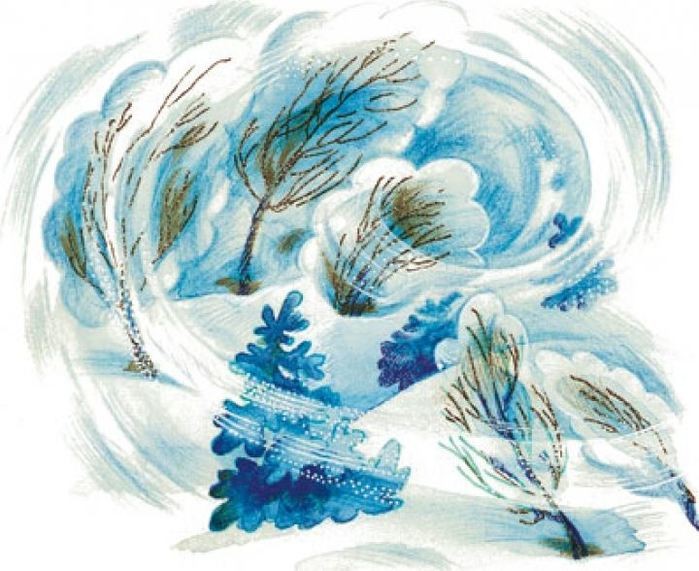 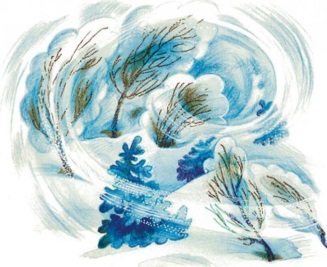 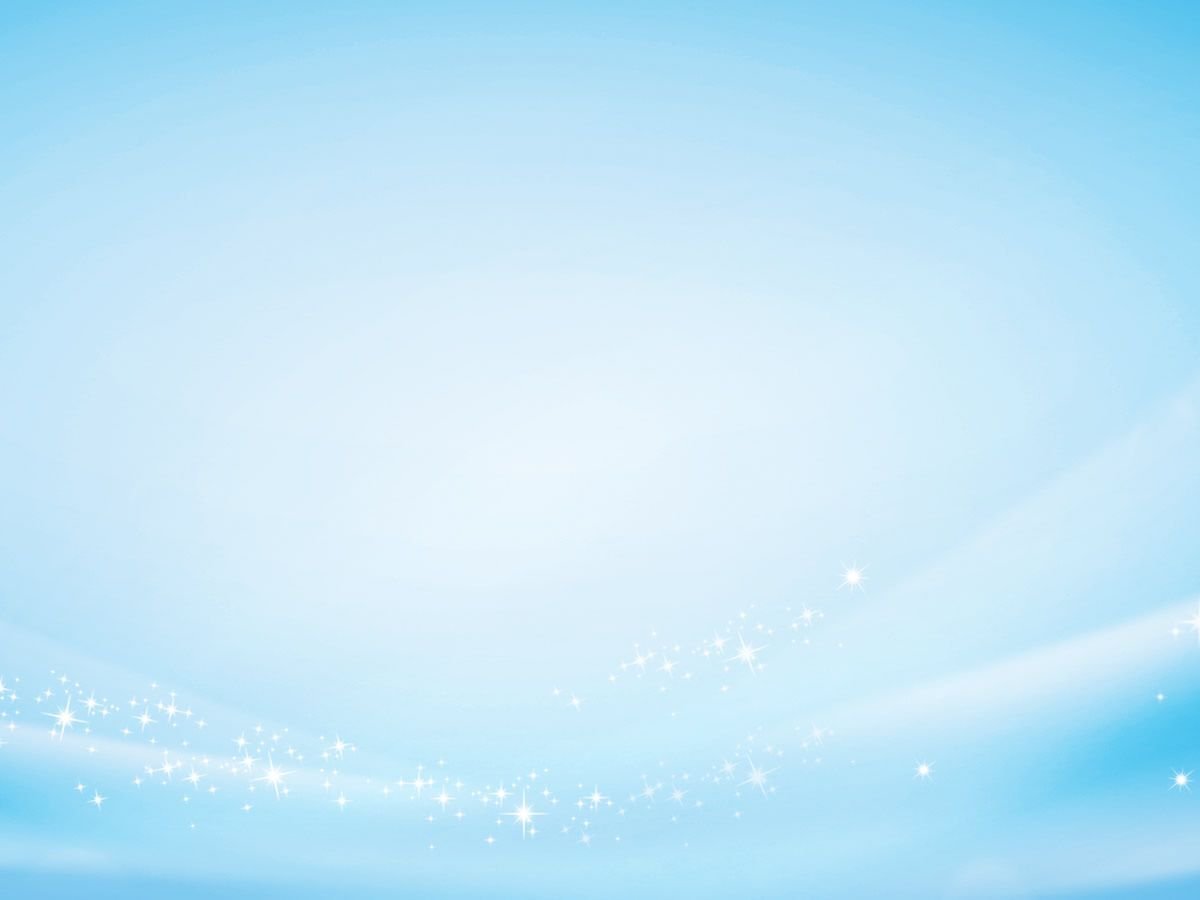 Один-много
(снегопад, лед)
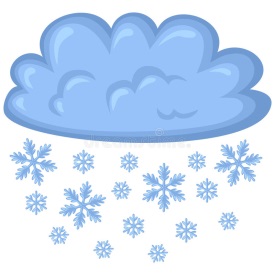 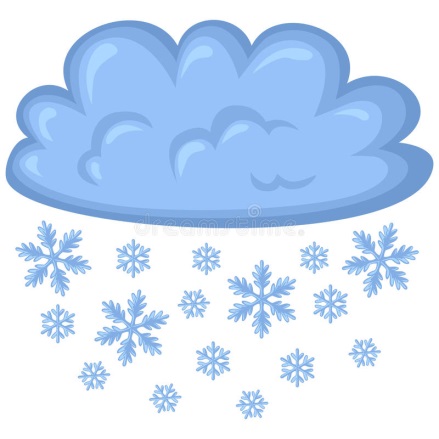 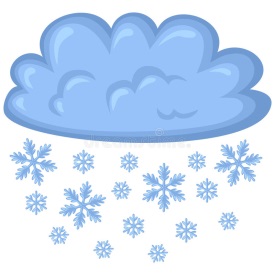 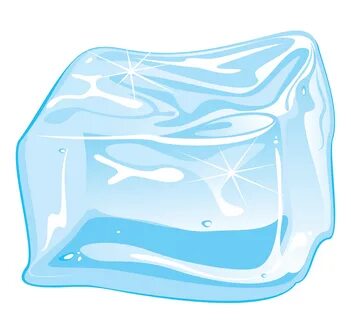 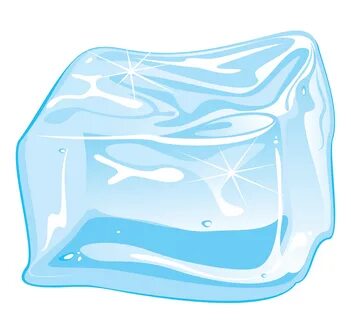 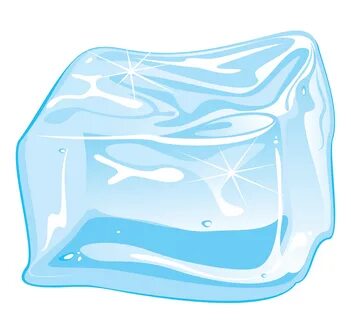 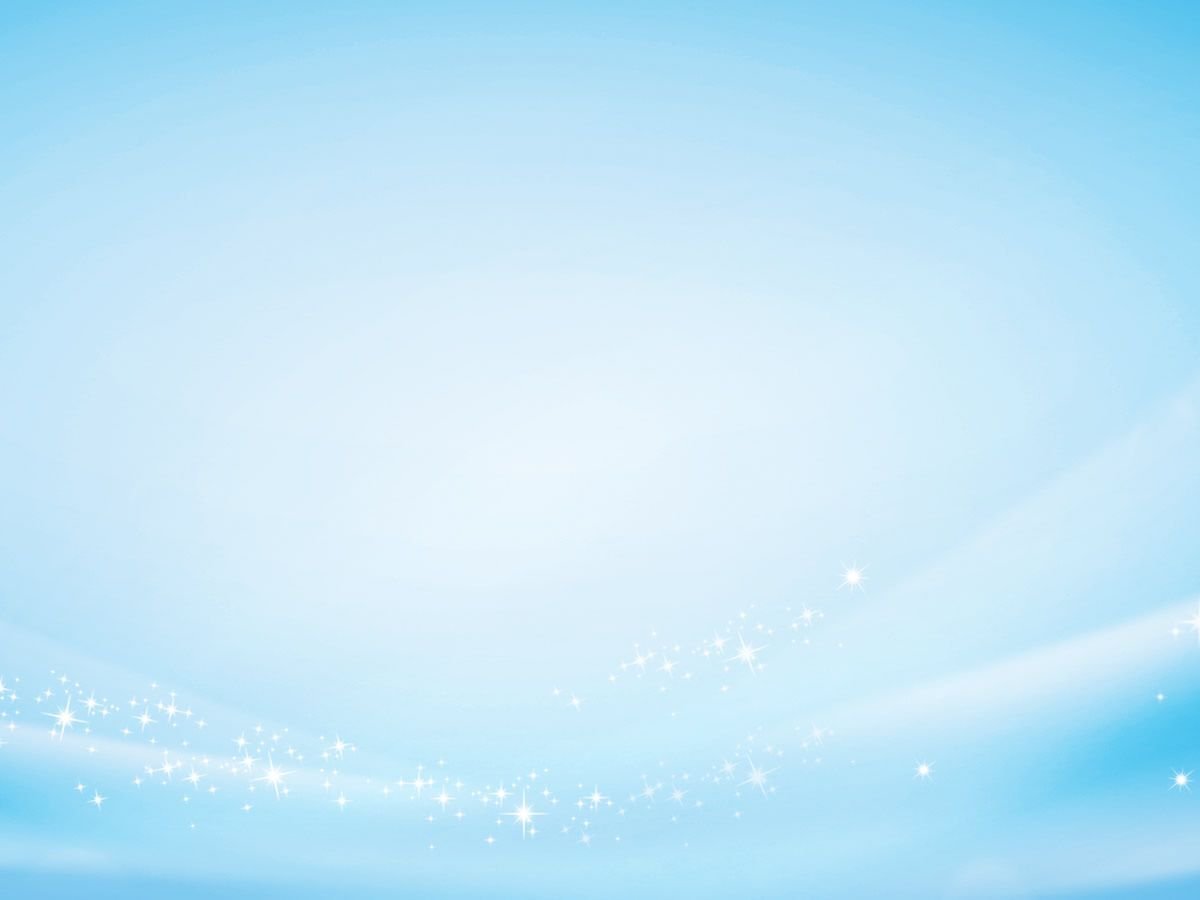 На что похож снег?(вата, сахар, одеяло)
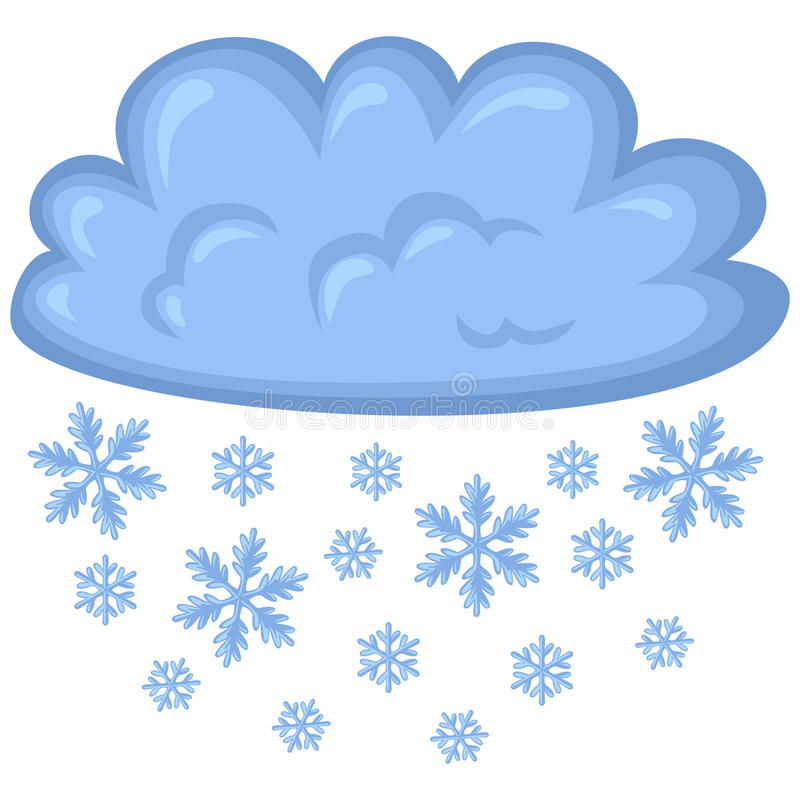 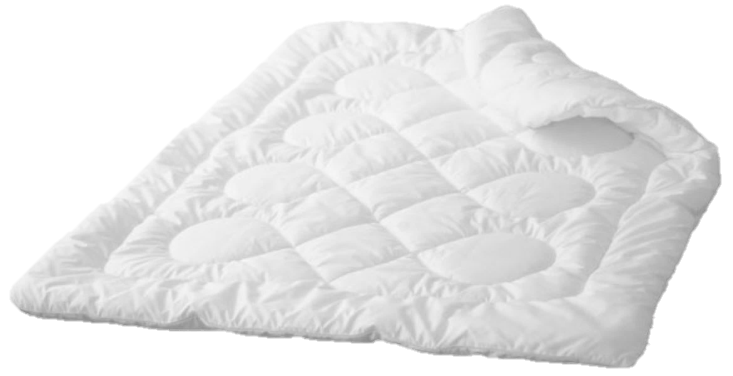 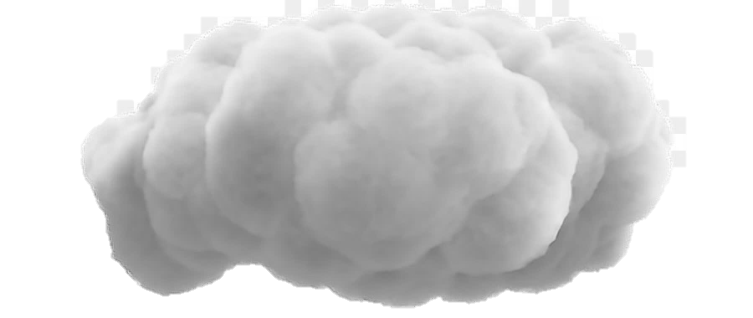 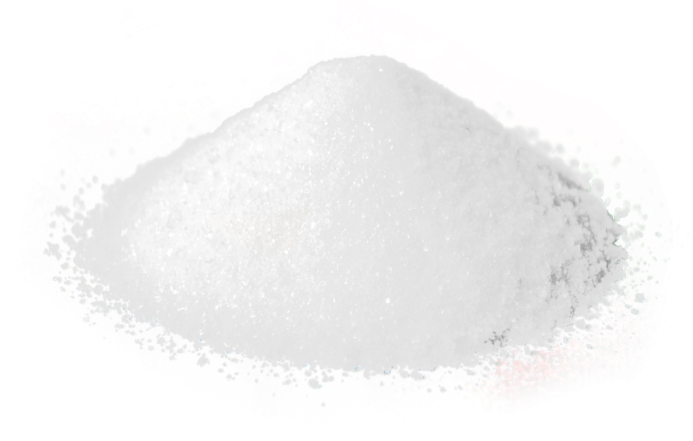 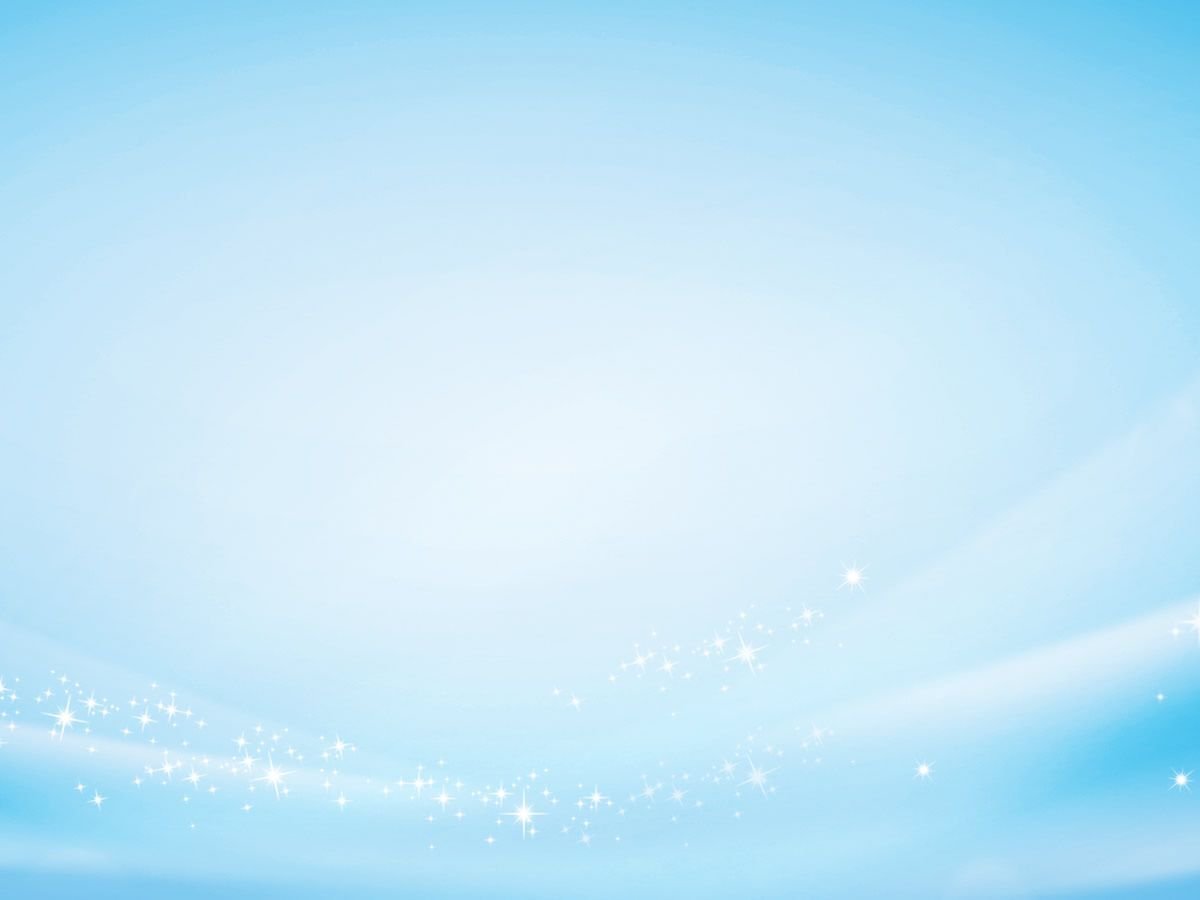 На что похож лед?(стекло, зеркало)
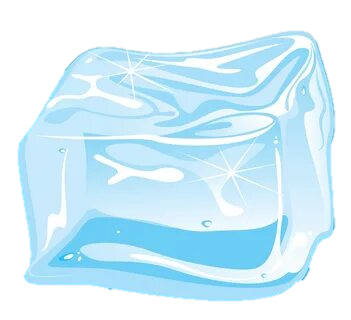 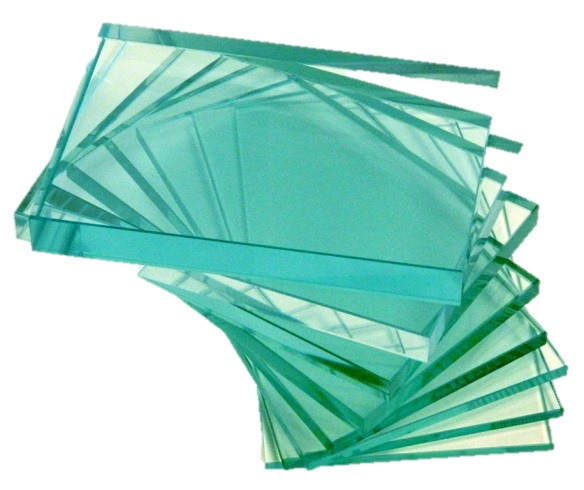 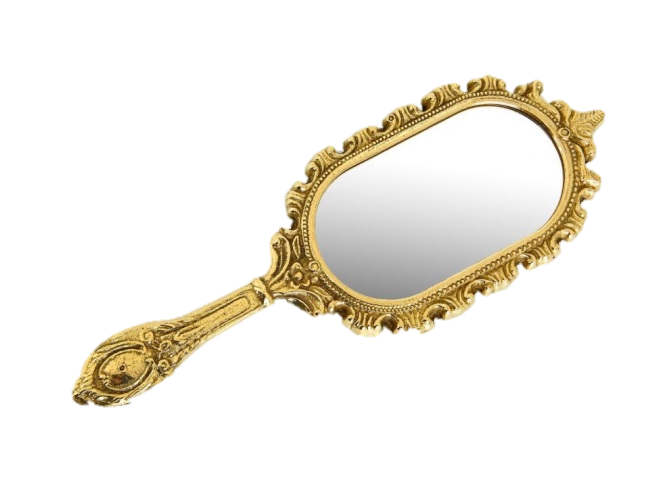 Посчитай  (нажимаем 5 раз)
(снежок, льдинка).
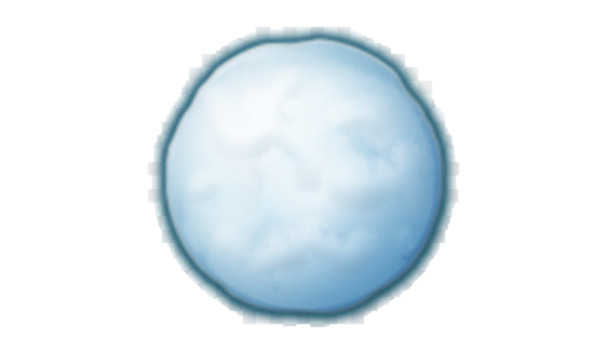 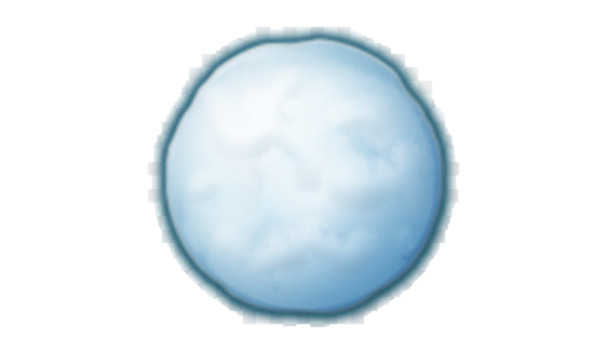 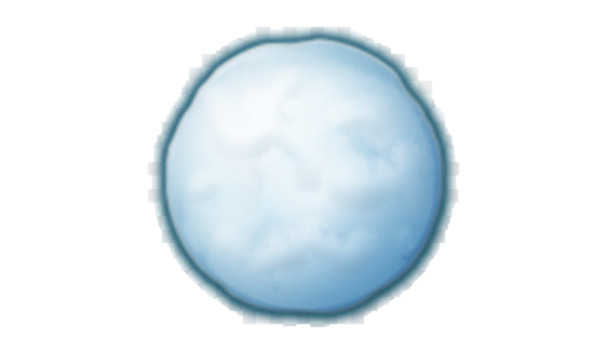 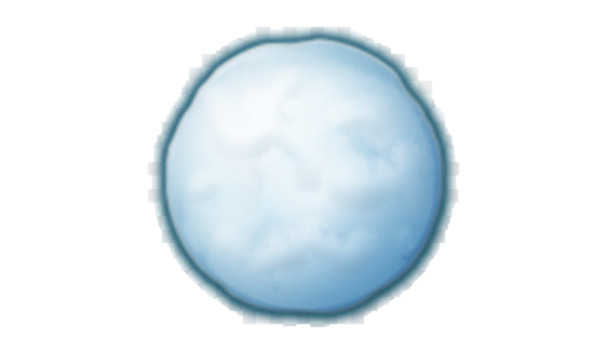 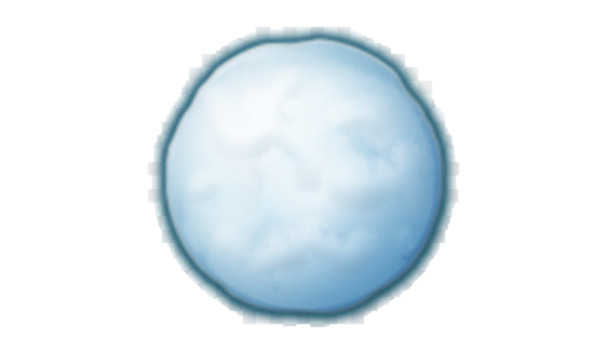 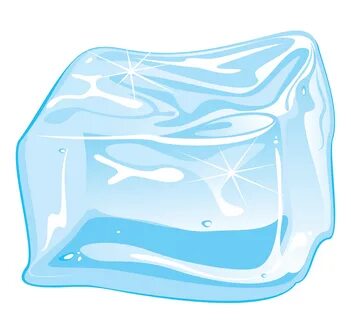 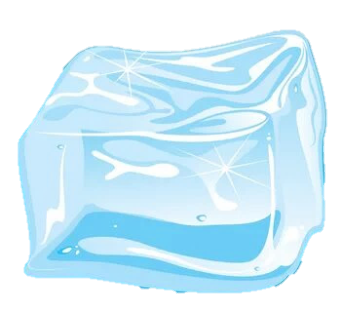 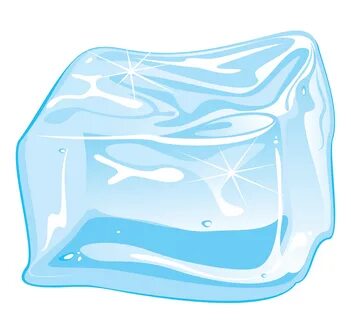 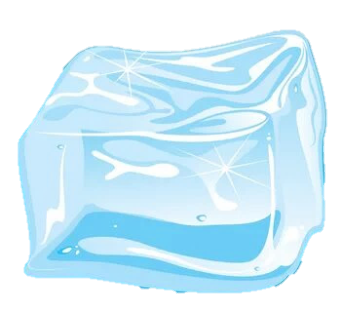 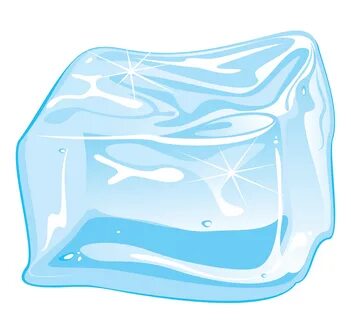 Посчитай  (нажимаем 5 раз)
(снежинка, сосулька).
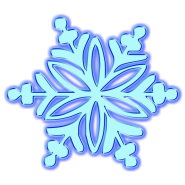 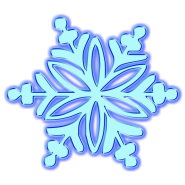 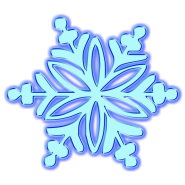 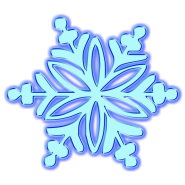 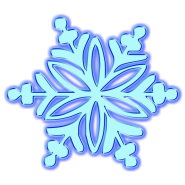 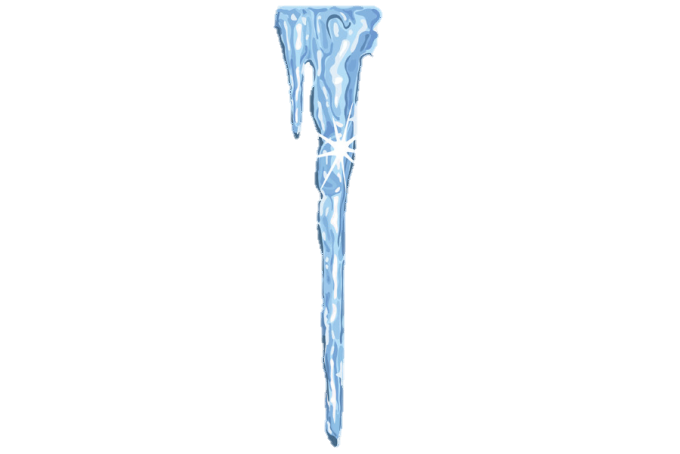 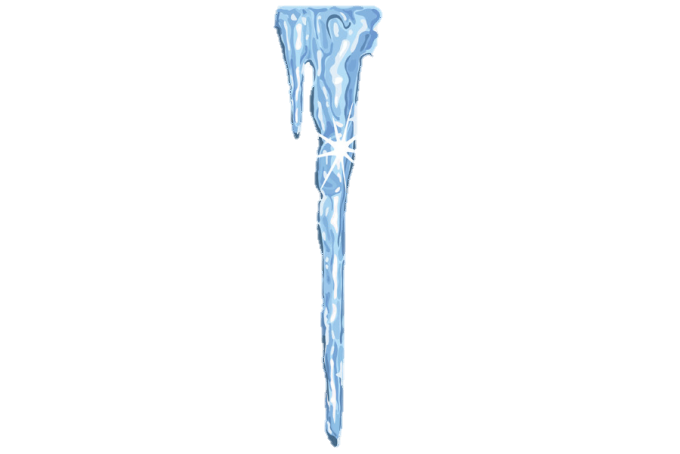 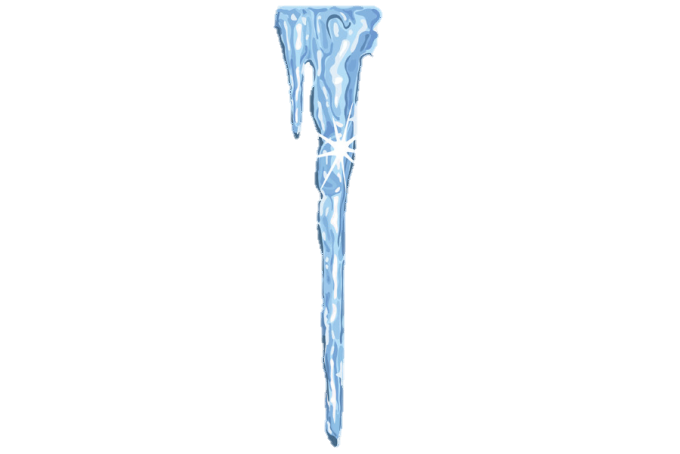 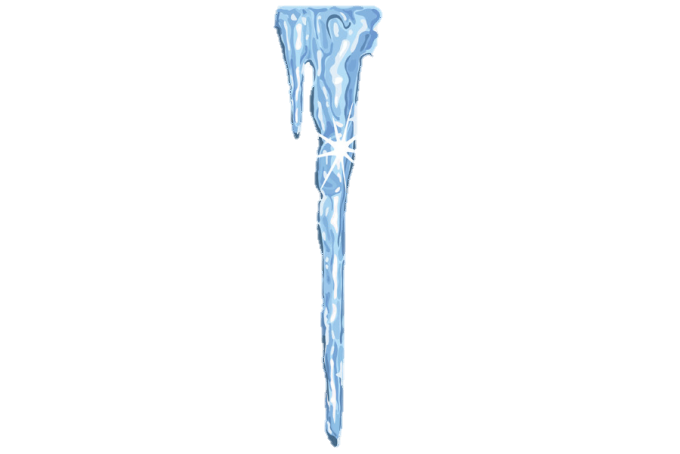 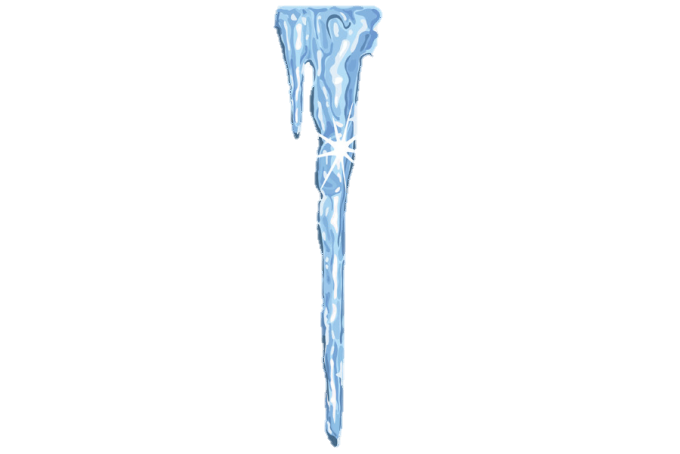 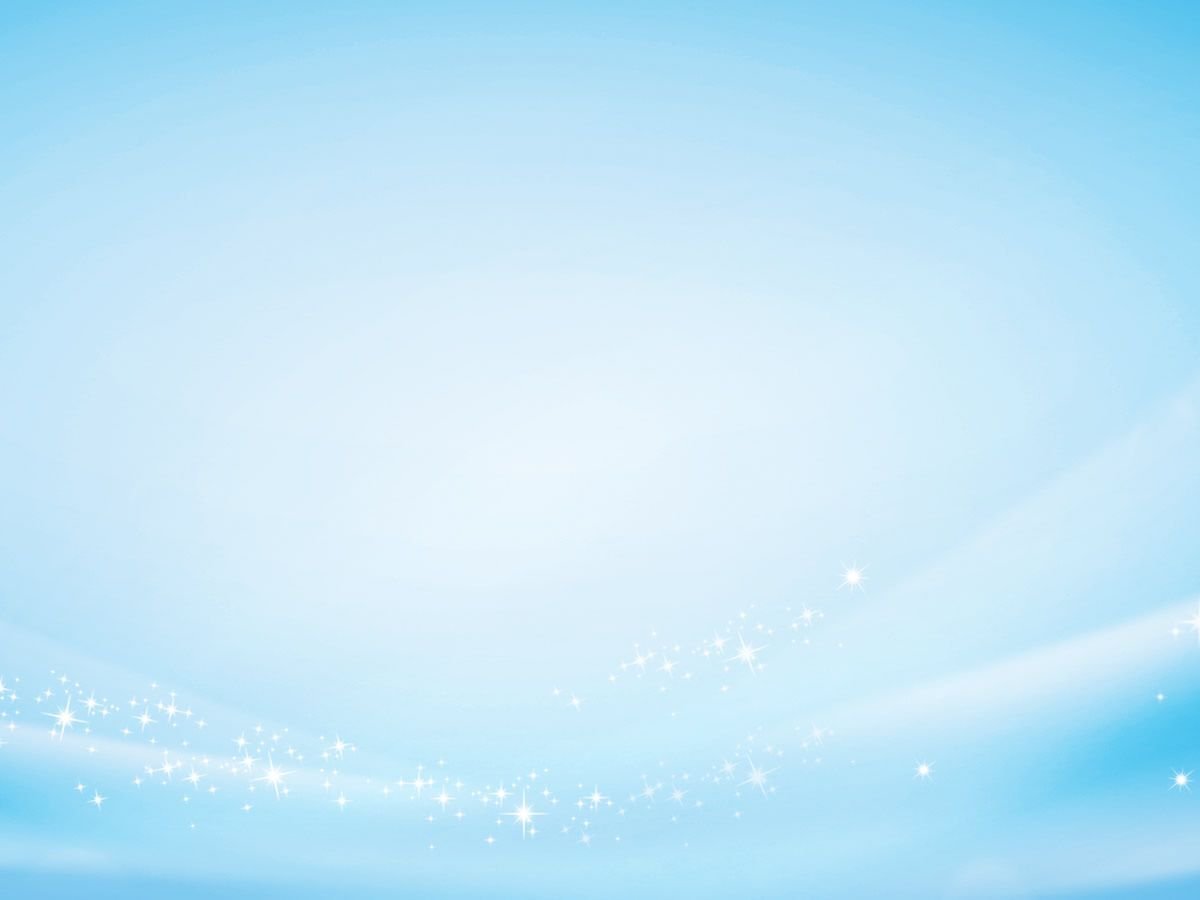 Назови ласково
(снег, лед (ледок))
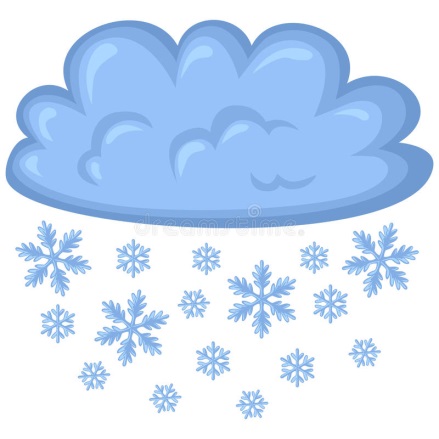 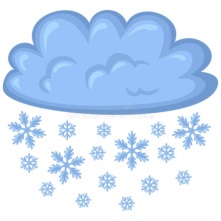 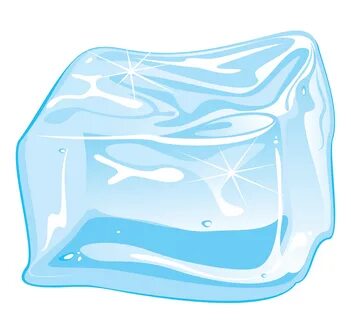 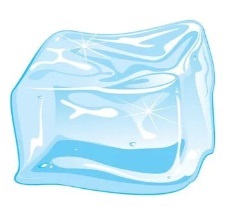 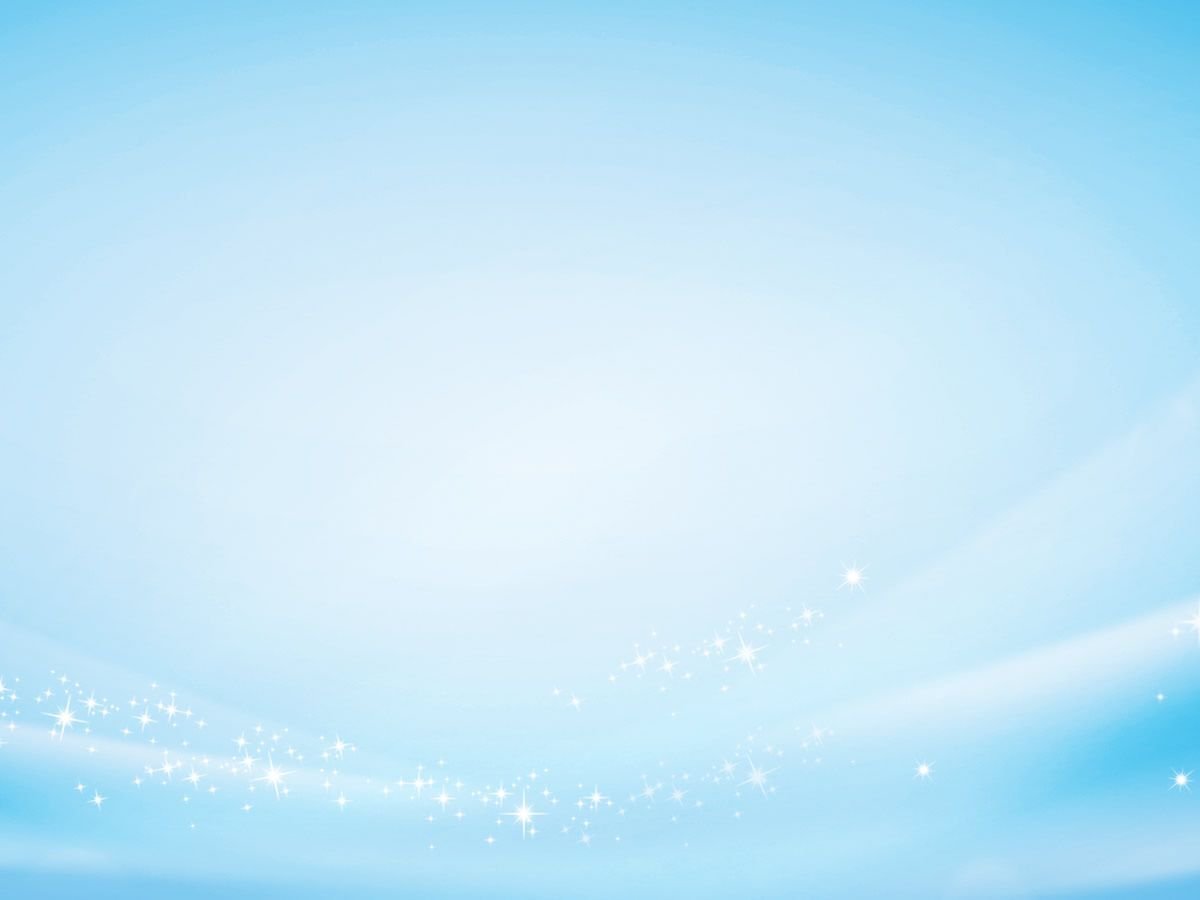 Назови ласково
(ветер, зима)
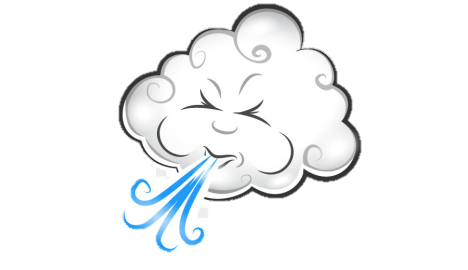 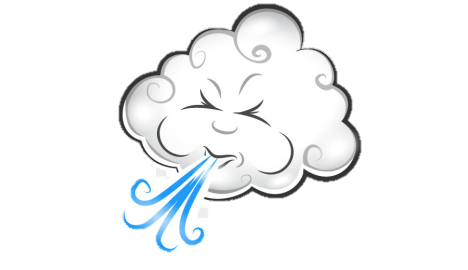 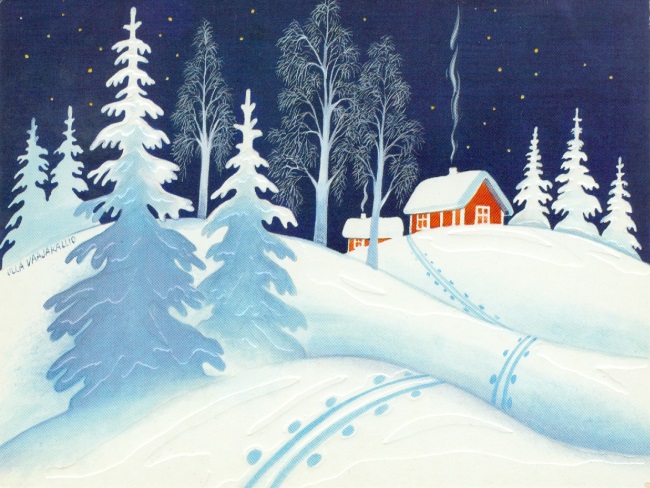 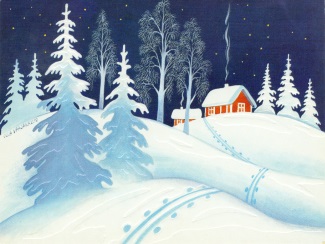 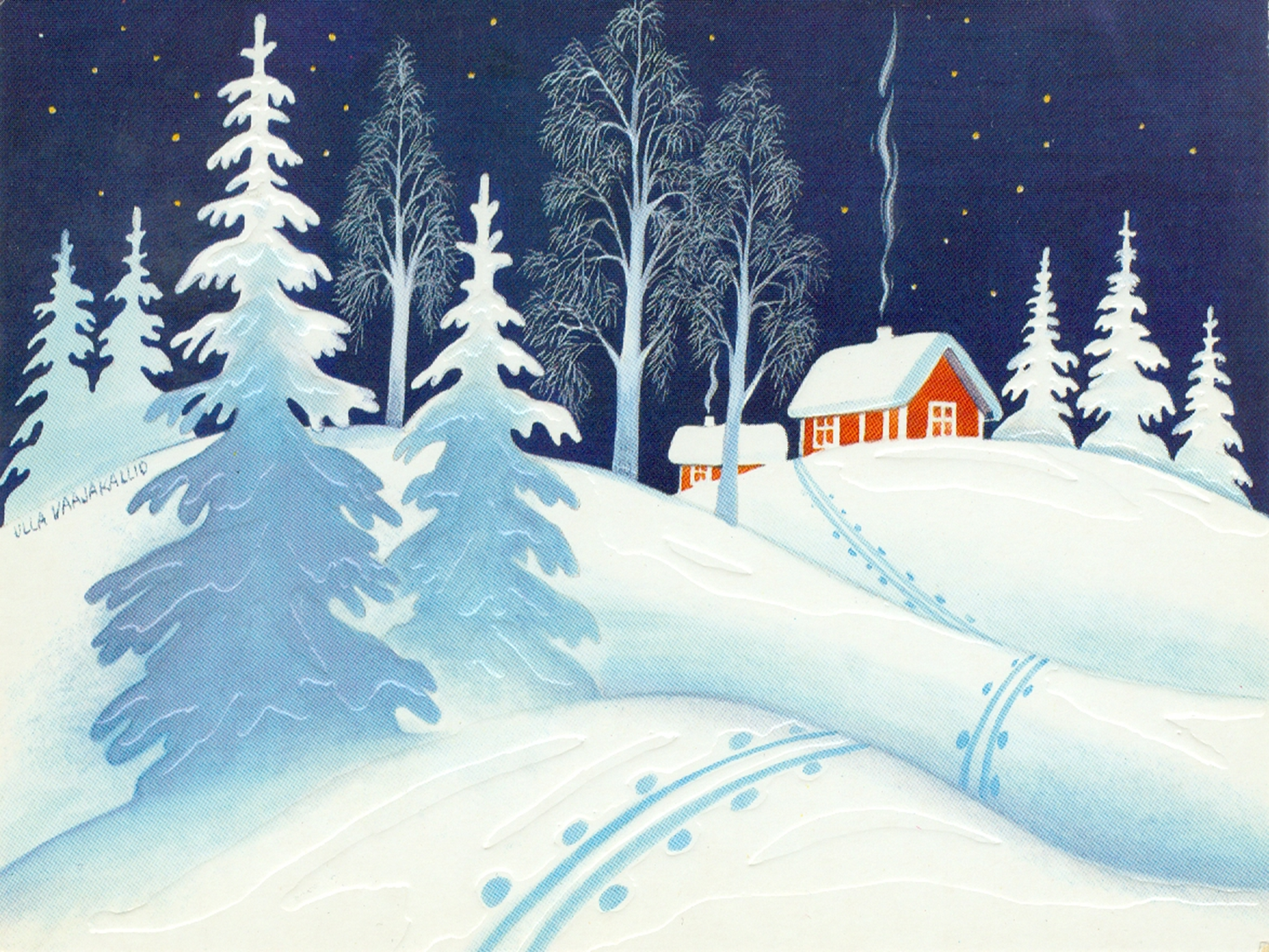 Определи количество слогов
2 слога
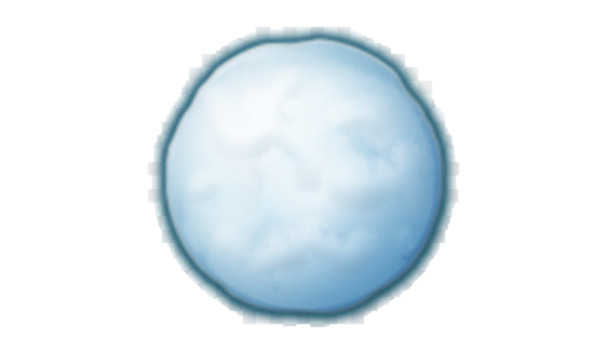 СНЕ
ЖОК
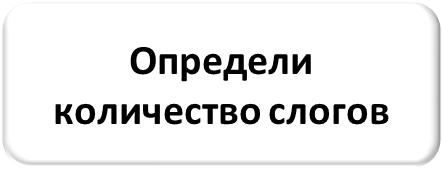 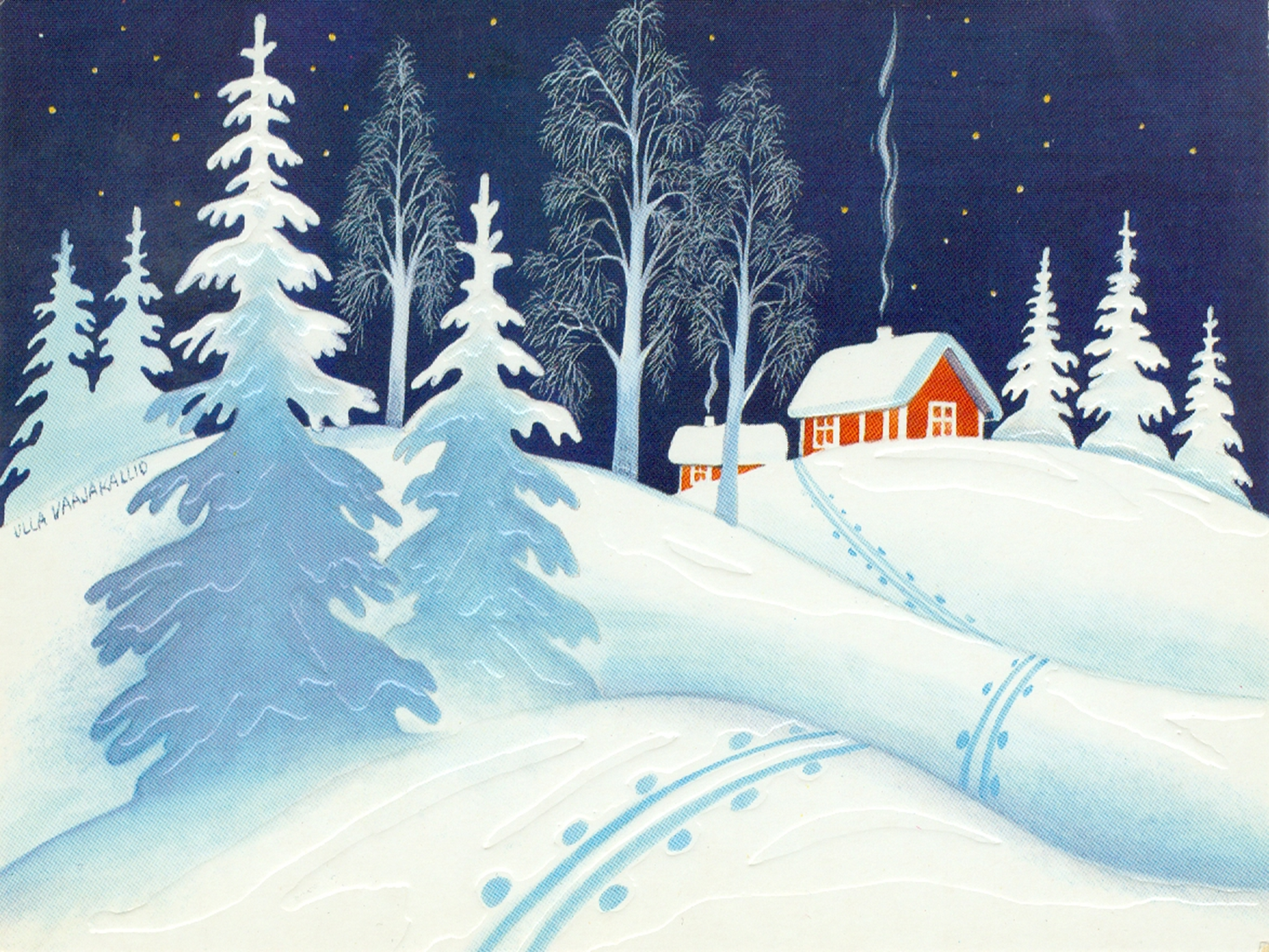 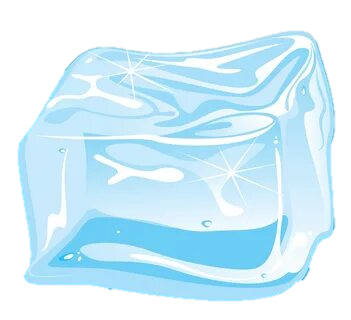 1 слог
ЛЕД
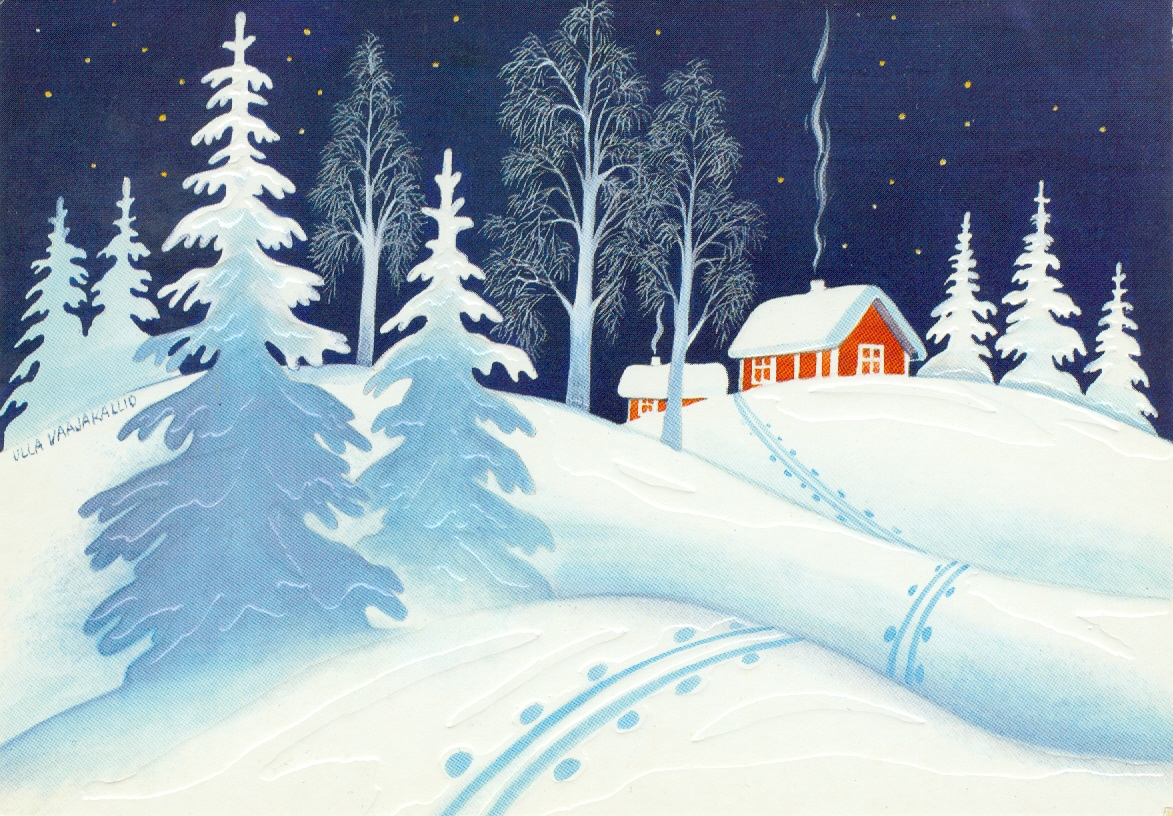 Определи количество слогов
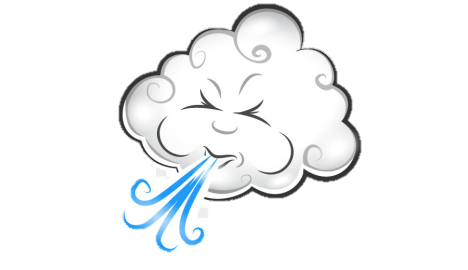 2 слога
ВЕ
ТЕР
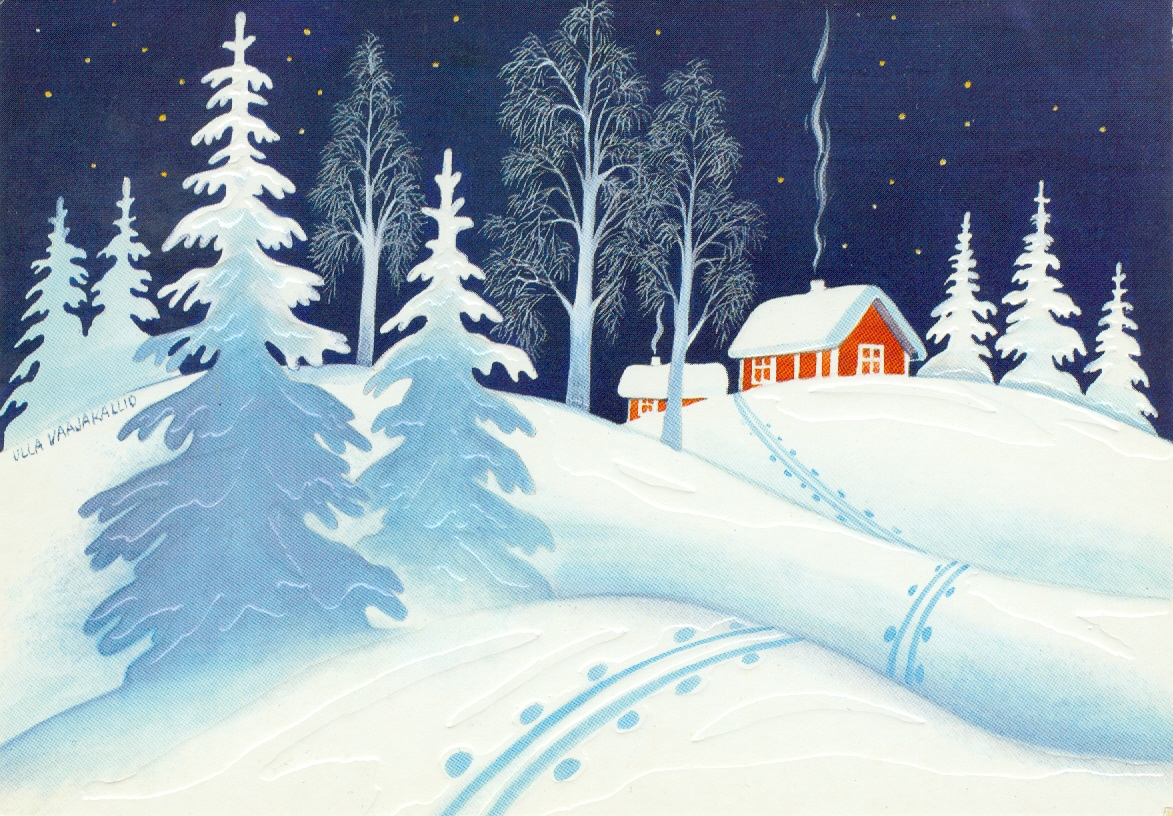 Определи количество слогов
2 слога
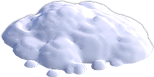 СУ
ГРОБ
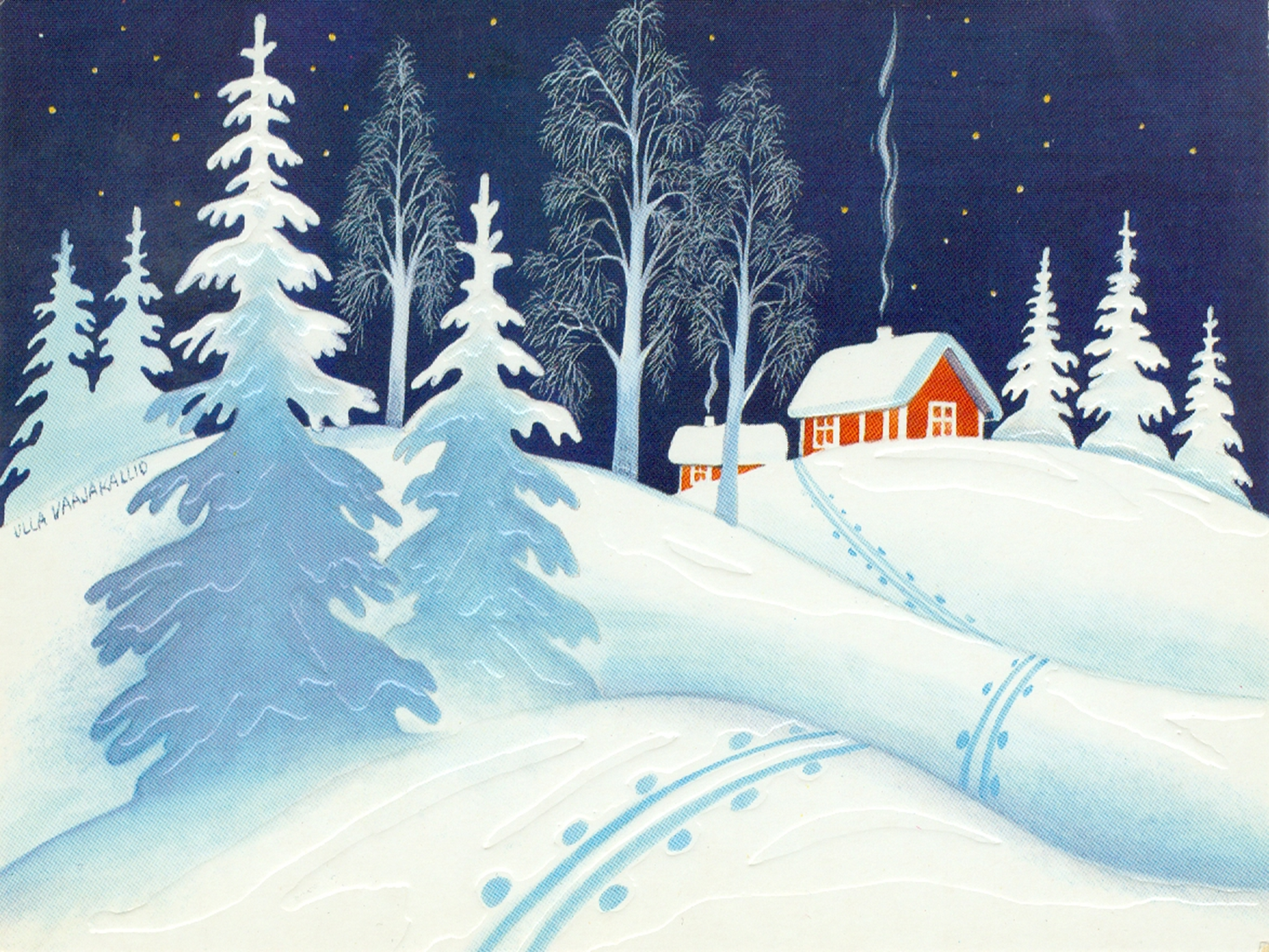 Определи количество слогов
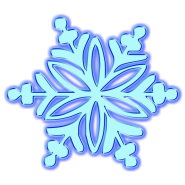 3 слога
СНЕ
ЖИН
КА
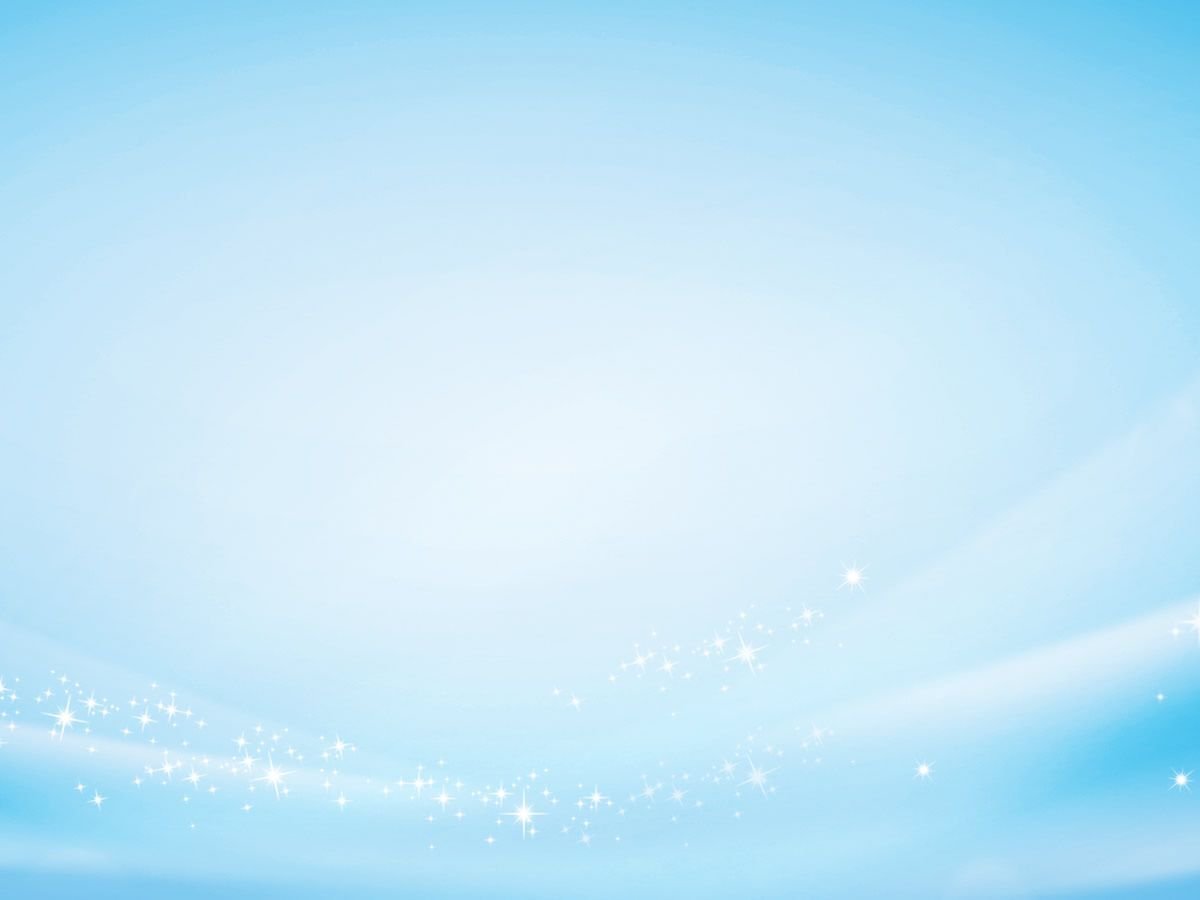 Жадина
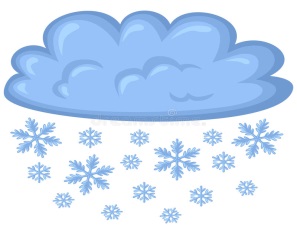 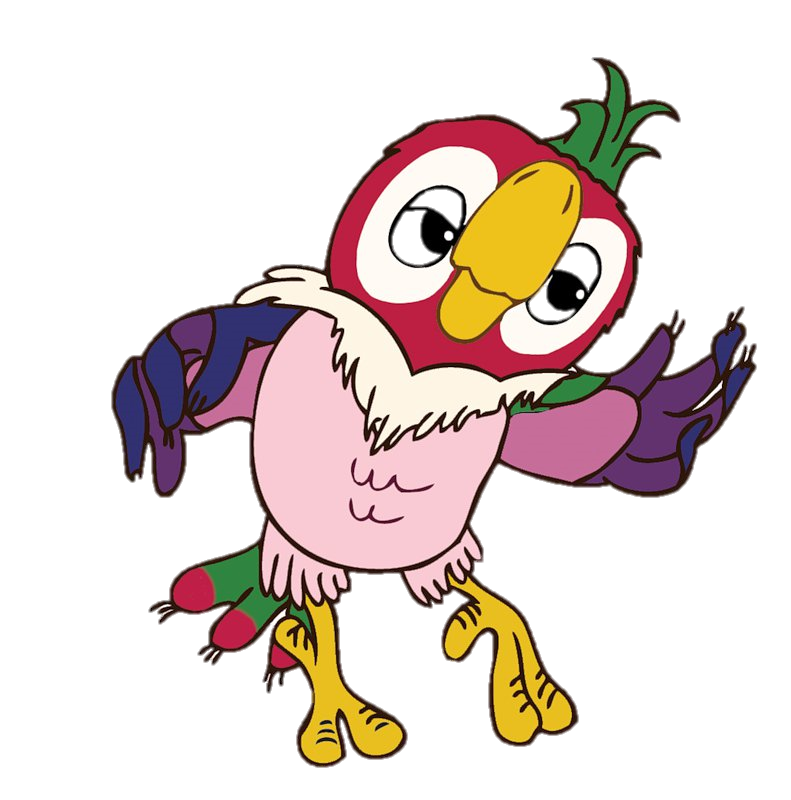 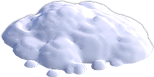 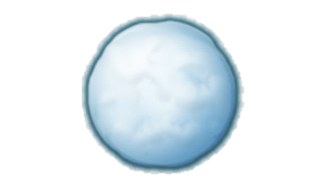 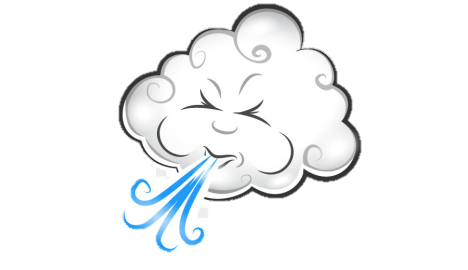 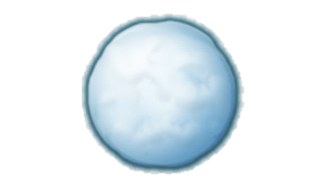 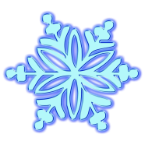 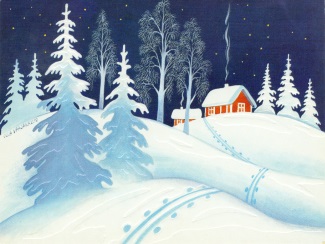 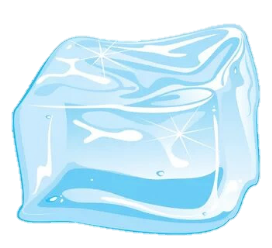 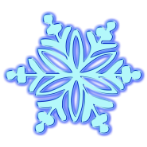 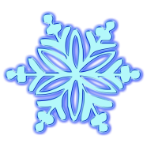 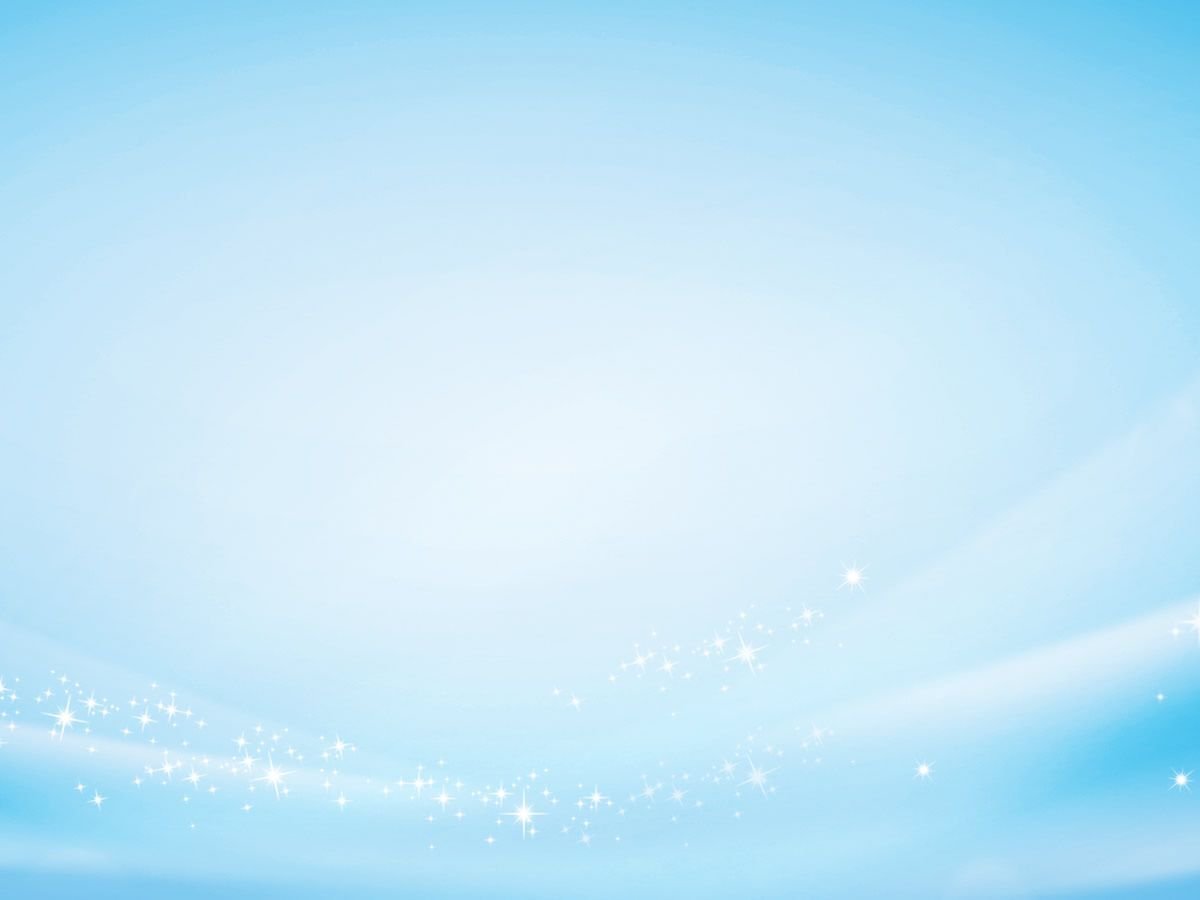 СКАЖИ НАОБОРОТ.
Летом дни жаркие, а зимой…
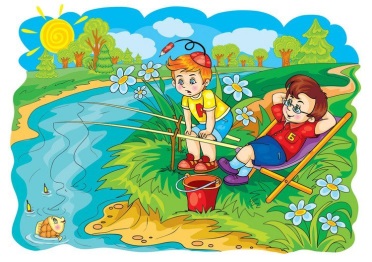 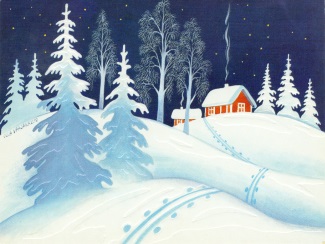 Летом небо светлое, а зимой…
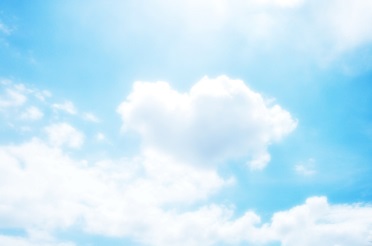 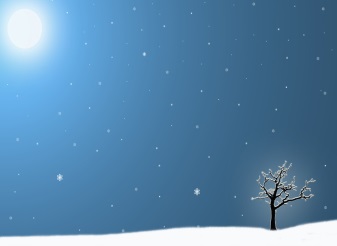 Летом день длинный, а зимой…
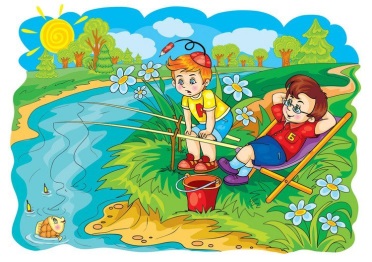 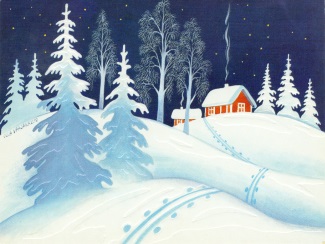 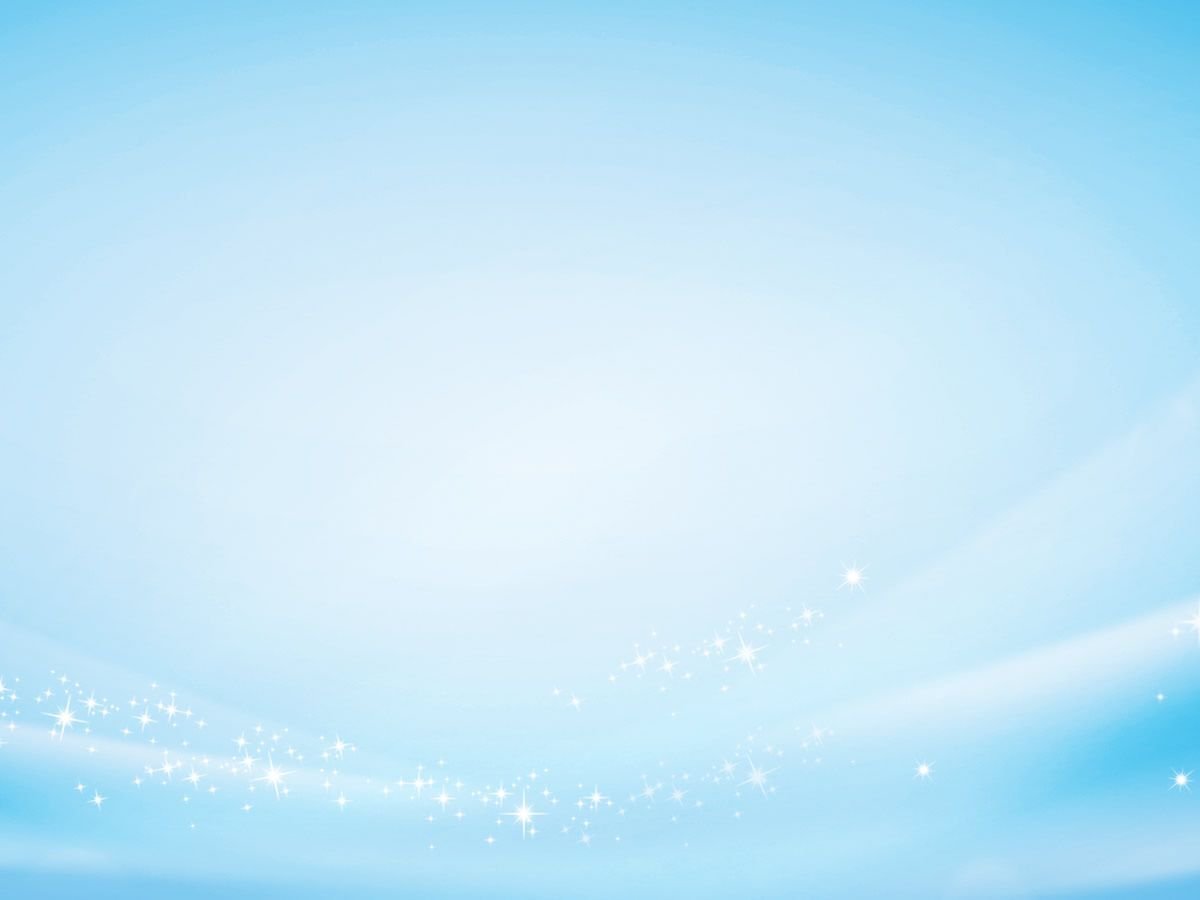 СКАЖИ НАОБОРОТ.
Летом солнце яркое, а зимой…
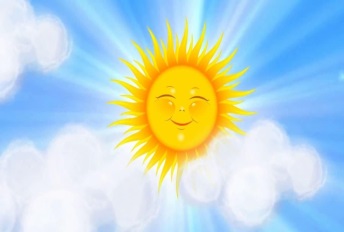 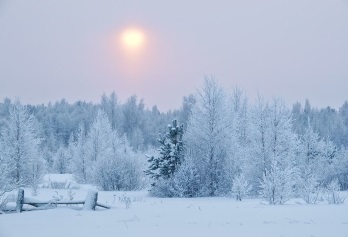 Снег мягкий, а лед…
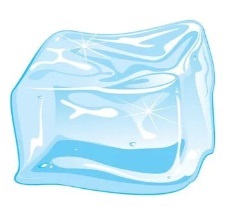 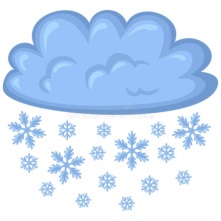 Одна сосулька длинная, а другая…
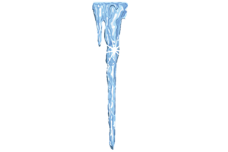 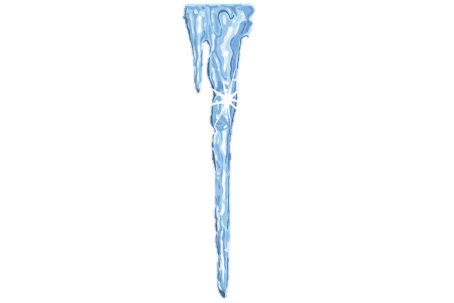 Помоги Тане.Выбери зимнюю одежду, обувь, головные уборы.
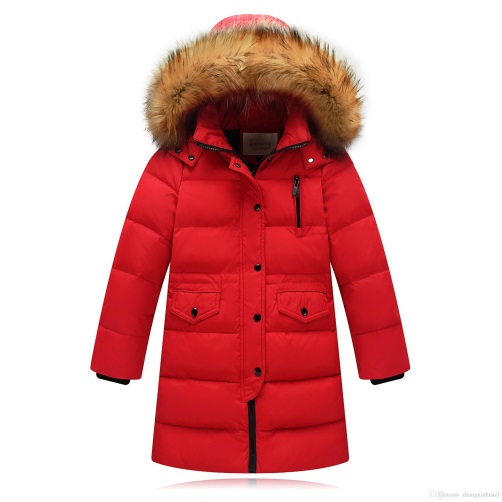 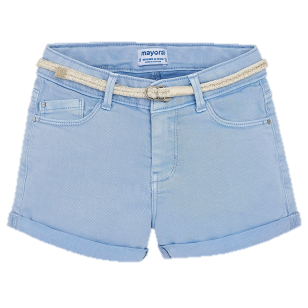 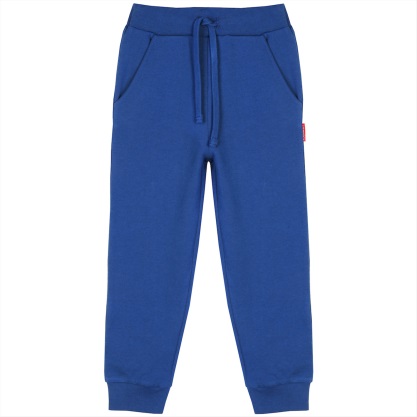 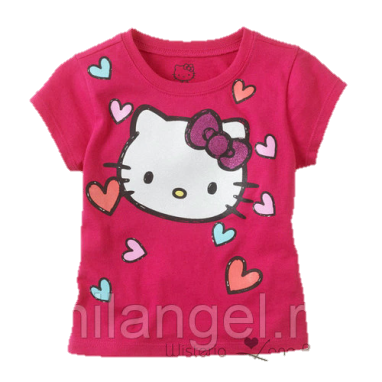 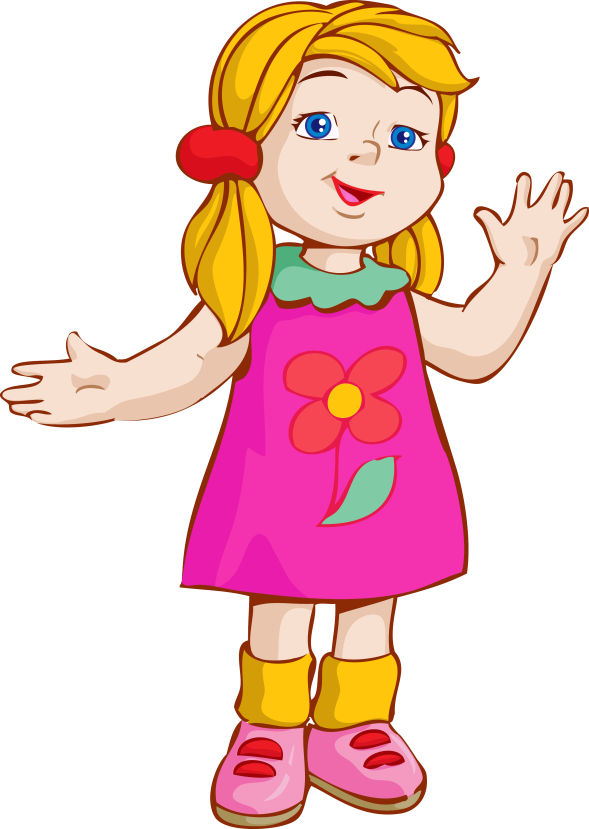 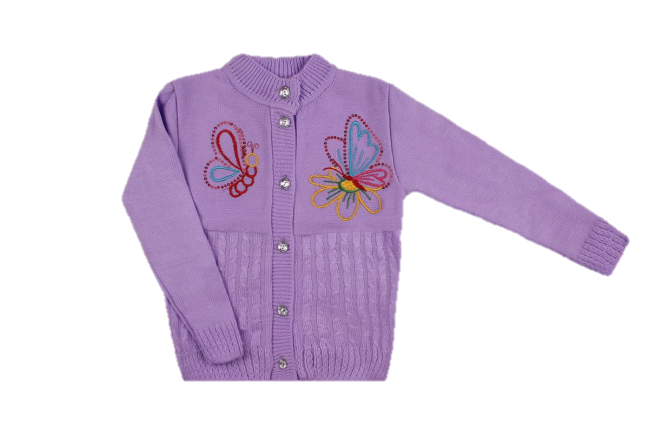 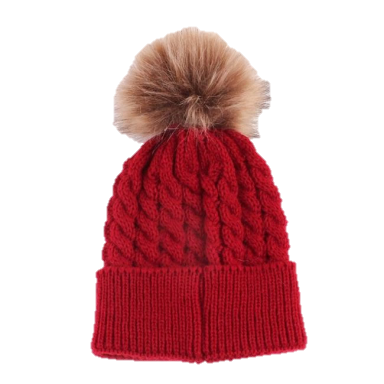 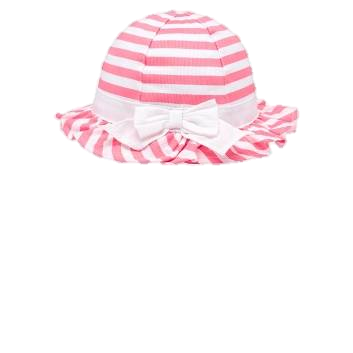 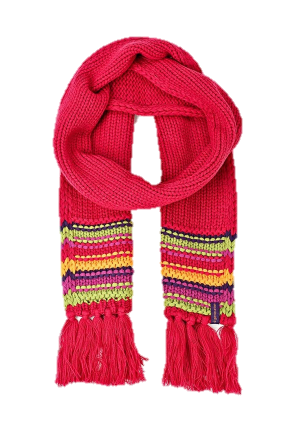 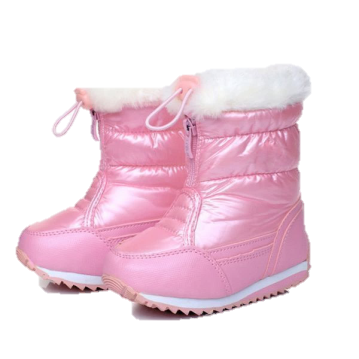 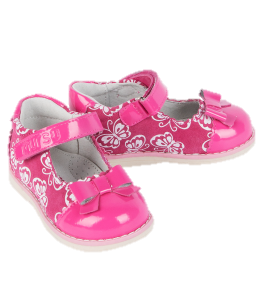 Рассмотри картинку. Составь рассказ о том, какие изменения произошли в природе зимой.
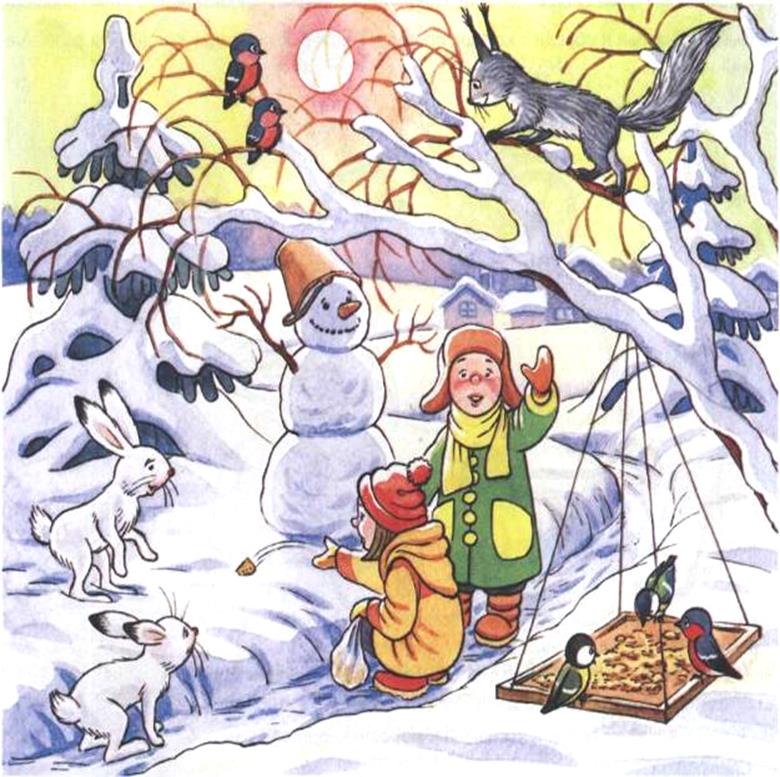